Review of expected inflationInitial network perspectives
Craig de Laine, Chair, ENA Rate of Return Working Group
AER Public Forum, 14 June 2017
Approach
Important that regulatory approaches and models that play a role in real customer outcomes are transparent, well-understood and have broad stakeholder support
ENA and its members come to the forum with desire to listen to stakeholders about the choices presented by the review
Our objective is a best estimate 
important to providing opportunity to recover efficient costs
Keen to engage in collaborative opportunities in the review
Open to consider joint work as move to options analysis 
Engagement with Consumer Reference Group and Consumer Challenge Subpanel
Share/discuss findings of draft report with interested stakeholders
Issue 1 – Best estimate
Significant and sustained differences between:
Market based measures of expected inflation and current AER approach
Expected inflation under current AER approach and actual out-turn inflation
Issues are linked: 
Reaching the best estimate of expected inflation that is practically possible will help reduce size of potential divergences between expected inflation and actual inflation 
Focus is on ensuring prices reflect efficient costs and businesses have an ability to recover those costs
Need to ensure expected inflation estimates are ‘fit for purpose’ for current macroeconomic environment and plausible futures
CEPA will provide some further initial perspectives on their work
Issue 2 – Regulatory treatment
Different options for changing the treatment of inflation in regulatory framework – need to be carefully thought through
Maintain focus on outcomes needed:
Transparency
Predictability
Avoidance of unnecessary volatility (avoiding a ‘lottery’ outcome)
Networks do not have a single proposed solution to the issue of achieving an internally consistent approach (PTRM/RFM)
Keen to hear stakeholders initial perspectives on options and trade-offs 
Deferring of the commencement date of any changed approach could ensure any change is clearly symmetrical and forward-looking
Closing comments
ENA and its members are keen to continue discussions with all stakeholders
Please contact any of us to further explore or discuss the issues
Craig de Laine – craig.delaine@agnl.com.au
Garth Crawford – gcrawford@energynetworks.com.au
Joel Cook – joel.cook@cepa.net.au
Estimate of market expected inflation
AER workshop
Joel Cook
14 June 2016
Agenda
Objective of the study
Criteria
Case studies from other jurisdictions
Empirical evidence
1
2
3
4
Objectives
The focus of this study is on Issue 1: Approach that will deliver the best estimate
With regard to the NER and NGR:
Establish criteria around identifying best practice approaches to estimating expected inflation.
Review practices in other jurisdictions.
Taking Australian conditions into account, identify options that are most likely to lead to the most empirically accurate inflation expectations and meet best practice.
Assess the options against the criteria, clearly identifying any advantages and disadvantages of each approach.
Identify the approach that gives rise to the best estimate of market expected inflation.
Criteria
We are intending to assess the approaches against the following criteria
Congruence with the regulatory framework
Congruence with the market expected inflation
Robustness
Transparency and replicability
Ofgem, RIIO
GB energy regulator
Uses a ‘real’ revenue model (real WACC and indexed RAB)
Two inflation estimates used:
Cost of debt – breakeven inflation (10-year RPI)
Cost of equity – RfR implicitly uses breakeven inflation (10-year RPI)
Revenues – Short term – HM Treasury Forecast for the UK economy (based on a summary of independent entities). Long-term – fixed forecast based on BoE CPI target and uplift to reflect the difference between RPI and CPI.
The latter is trued-up (with a two year lag) to actual inflation (and time value of money applied).  
Ofgem acknowledge that there is a liquidity premium in the index-linked gilts, however it considers this to be offset by the inflation risk premium in conventional gilts.
Ofwat, PR14
England and Wales Water regulator
Uses a ‘real’ revenue model (real WACC and indexed RAB)
Two inflation estimates used:
Cost of debt – relied on a mix of evidence, but greatest weight placed on breakeven inflation. It reviewed both 10-year and 20-year gilt breakeven estimates. An adjustment was made for inflation risk premium. (Ofwat noted that evidence from the Office for Budget Responsibility had higher forecasts over the price control period, but it considered that the market breakeven estimates supported its long-term view.)
Cost of equity – implicitly use breakeven inflation through us of ILGs.
Revenue – Consensus Economics forecasts.
True-up applied to revenue forecasts for the difference between actual and forecast.
New Zealand Commerce Commission
Multi-sector regulator
Nominal WACC model.
Inflation forecast:
Reserve Bank of New Zealand forecasts – two to three years
For the remainder of the price control inflation is transitioned to the mid-point of RBNZ’s target over three years. 1-3% target (since 2012 RBNZ has an explicit objective of keeping it near 2% over the medium term). 
NZCC noted a number of issues with breakeven inflation: (1) lack of short dated index-linked bonds; (2) inflation risk premium inherent in nominal bond yields; and (3) liquidity premium inherent in index-linked bond yields.
IPART & ERA
State-based regulators
IPART:
Uses geometric average of one year RBA forecast and nine years of the mid-point of the RBA target.
Previously used breakeven inflation (pre-2009) and then swaps until 2014.
Reviewed a range of approaches in 2015, and confirmed its decision in March 2015.
ERA:
Five-year breakeven approach used for expected inflation.
Derived in line with the risk-free rate
What has happened
Figure 1: AER determinations relative to market-based inflation estimates
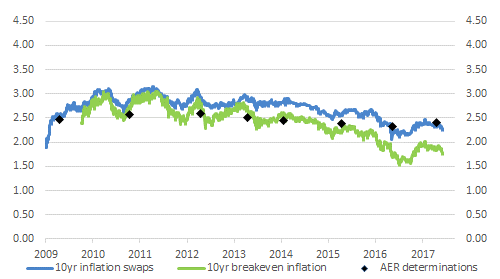 Source: Bloomberg, AER, CEPA analysis
Prior to 2015 the AER approach and breakeven inflation would have resulted in similar decisions. Post, 2015 the AER approach has diverged from the breakeven inflation estimates.